Using RE-AIM to Evaluate a Statewide Capacity Building Initiative
Mary Jo Pattison- Program Research Specialist
Anne M. Martin- Public Health Representative
New York State Department of Health
1
[Speaker Notes: We will use this slide to introduce ourselves.]
Junk food out of public spaces
Make water ubiquitous
Low fat food is the norm
Kids should sweat in P.E.
Walking and biking
Change the social norm
 as in…
Dr. Frieden’s Core PackageMarch 17, 2010
2
[Speaker Notes: At A CDC training for states involved in chronic disease prevention Dr. Thomas Frieden share his vision of what he hoped or work would someday produce.
I have copied it down and have it posted on my bulliten board to remind me that the work we are doing is trying to change social norms and expectations-]
“One for the Road”
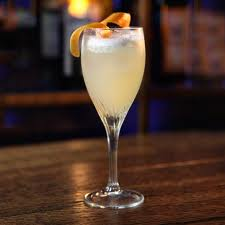 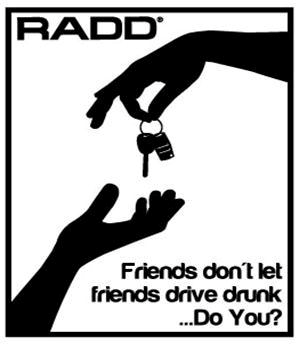 Friends don’t let friends drive drunk
Dr. Frieden’s Core PackageMarch 17, 2010
3
Traditional role of Public Health
It
New area
 of focus
 for Public
 Health
How do we get there?
4
[Speaker Notes: I will use the health impact pyramid to talk about how traditionally public health has focused in the upper levels of the pyramid]
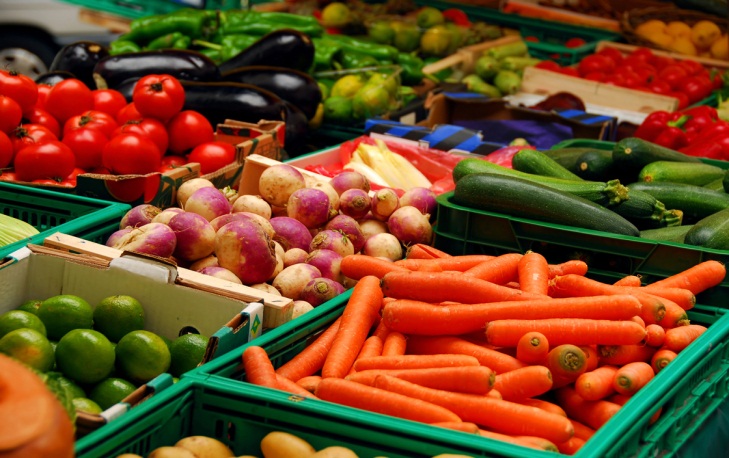 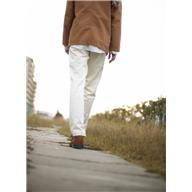 NY State Healthy Communities Capacity Building Initiative(HCCB)
5
[Speaker Notes: NY’s response to the need to change the skill sets and vocabulary of local health departments charged with addressing risk factors for chronic disease.
Goal: Increase the capacity of local health departments to implement policy and environmental changes that increase access
Healthy food and opportunities for physical activity. 
All NYS local health departments eligible to receive 34,000 in funding .
Funding covered costs of attending two days of training in PSE change and provided seed money for implementation of promising  stategies to address long term prevention, context and socio economic factors.]
Capacity Building   Initiative
6
RE-AIM is a comprehensive framework which evaluates public health interventions using five dimensions:
 Reach
 	Efficacy
 		Adoption
 			Implementation
 				Maintenance
Evaluation Framework
7
[Speaker Notes: The RE-AIM framework was adapted to evaluate this Local Health Dept. Initiative. 
2Glasgow RE, Vogt TM and Boles SM. (1999).  Evaluating the public health impact of health promotion interventions: the RE-AIM framework. Am J Public Health, 89(9): 1322-27.
Reach “the proportion of the target population that participated in the intervention”.2 
Effficacy-the success rate if implemented as in guidelines; 
Adoption-the proportion and representativeness of settings that adopt this intervention”
Implementaion-the extent to which the intervention is implemented as intended in the real world.
Maintainence-the extent to which a program is sustained over time.]
8
Participation in Evaluation of Capacity Building Initiative
0
||||||||6m|||
|
||18m
|||24m
All 62 NYS counties were invited
56 counties participated in trainings
56 counties completed web-based survey 6 months after training
45 counties completed Key informant interviews 18 months after training
9
The Capacity Building Initiative reached 90% of NYS counties

Training participants reported increased confidence in their ability to implement PSE strategies

92% of participating counties adopted or implemented strategies 6 months after training

76% of participant counties maintained strategies 18 to 24 months after training
10
Types of Strategies Adopted by Counties
11
[Speaker Notes: As part of the evaluation we coded  all of the strategies and activities proposed in action plans into types of approaches . As shown in the figure above, participants still proposed a large number of educational and health promotion interventions- (more traditional Health department activity) Still 87 per cent of county action plans included at least one policy, system or environmental change with environmental approaches being second to education and health promotion.]
Provide additional training to local health departments on: 
recruiting non-traditional partners
the initial steps required for policy and systems change 

Coordinate evaluation and training activities early in the planning process to:
monitor implementation and fidelity
increase effectiveness of trainings
Call to Action
12
Mary Jo Pattison
Program Research Specialist
New York State Department of Health
mjp15@health.ny.gov

Anne M. Martin
Public Health Representative
New York State Department of health
amc07@health.ny.gov
Thank You!
13